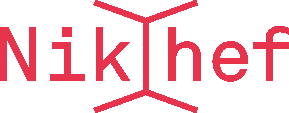 Ion backflow calculations
Fred Hartjes
NIKHEF
Nikhef/Bonn LepCol meeting, April 20, 2020
‹#›
1
Leakage for different drift fields
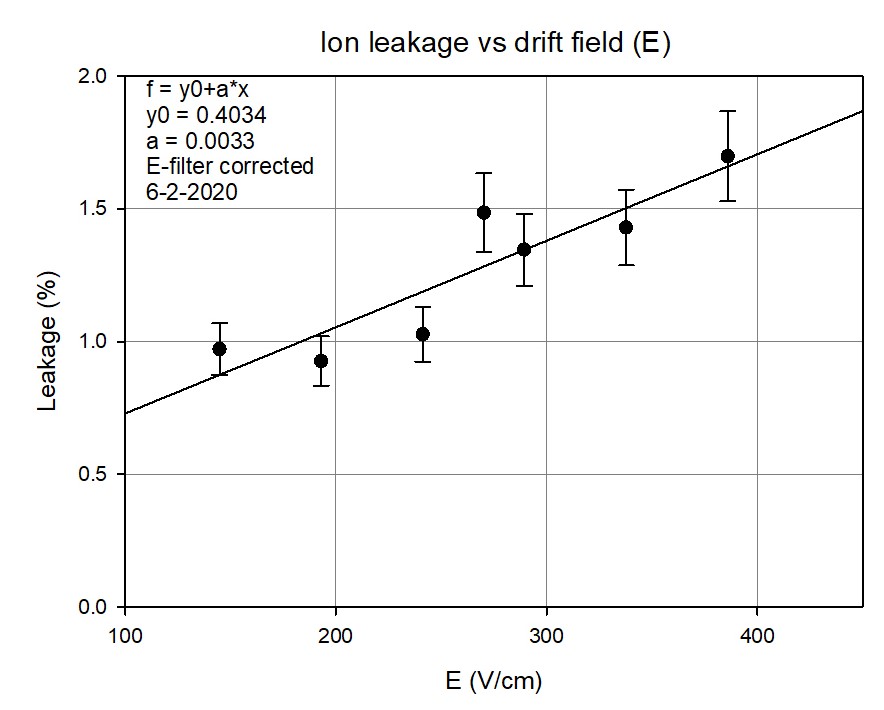 Accuracy affected by instabilities
Field dependent micro discharges at field cage

The 1.45% value at 270 V/cm was measured a few hours before the other measurements

The fit suggests rather 1.3% at 270 V/cm
Nikhef/Bonn LepCol meeting, February 24, 2020
2
Assumption
At first I assume that the ion backflow is always reduced by ion collection of the grid
In the hypothetical case where the drift field outside the grid is equal to the amplification field under the grid, I assume that the reduction of the ion backflow is completely determined by the geometry, i.e. the surface of the holes divided by the total surface of the grid
In this case the geometrical factor (G) is 0.234 for a 30 um diameter hole
So for a drift field of 68 kV/cm (the amplification field) we would get an ion backflow of 23.4%

Secondly I assume that the ion backflow (IBF) is further reduced by the square root of the ratio between the drift field (Edrift) and the amplification field (Eamp)
Nikhef/Bonn LepCol meeting, April 20, 2020
3
Comparing the assumption with the experimental result
Hole diameter tuned to 28 um to get the correct agreement with the experimental result
=> G = 0.204
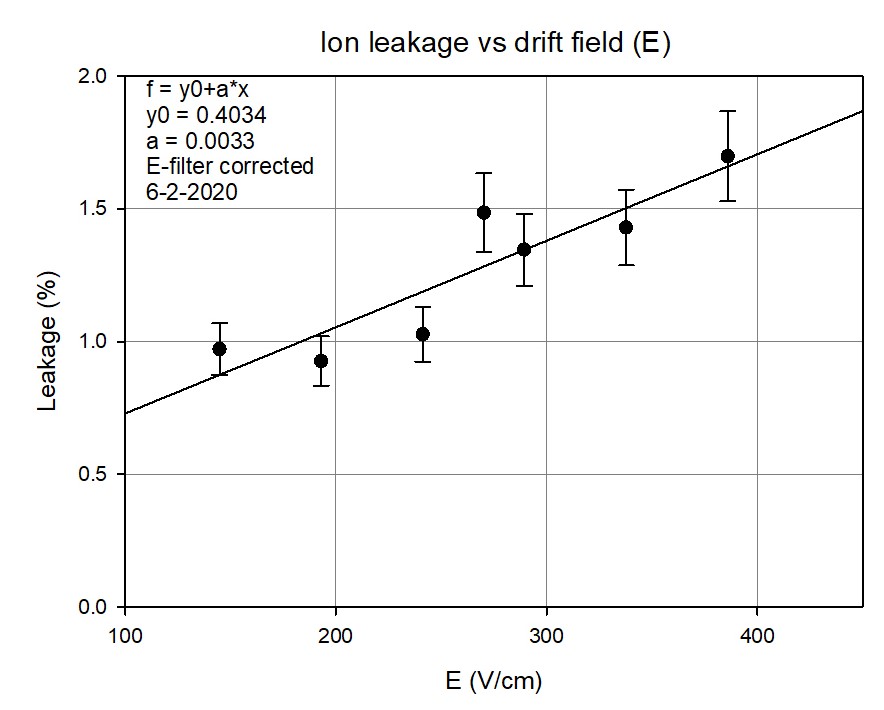 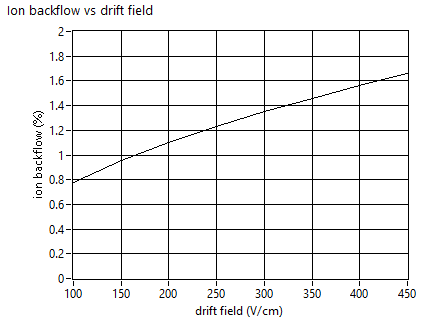 Calculation
Nikhef/Bonn LepCol meeting, April 20, 2020
4
Backflow to an intermediate field
At a field ratio of 40 

=> 11.2 kV/cm intermediate field

=> IBF = 8.26%
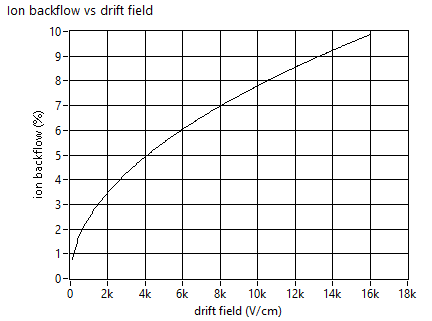 Calculation
Nikhef/Bonn LepCol meeting, April 20, 2020
5
Effect of the second grid
We get the same curve but only multiplied by the backflow factor (G = 0.204) of the second grid
There is NO dependence on the value of the intermediate field
But of course there will be a dependence on the electron transparency of the intermediate field
IBF = 0.27 % at 280 V/cm
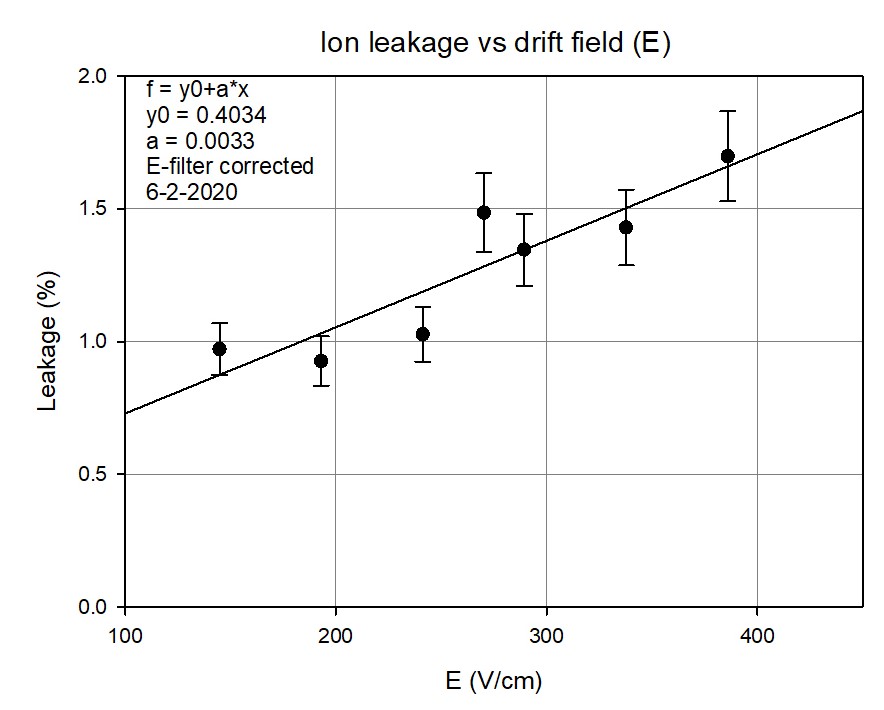 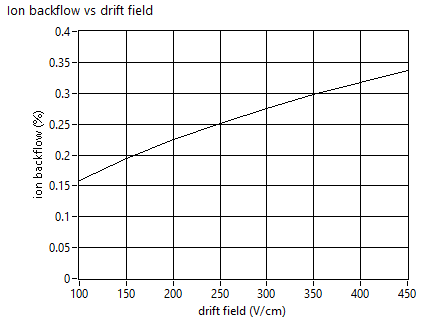 Calculation for two grids
Nikhef/Bonn LepCol meeting, April 20, 2020
6
Conclusions
From the IBF measurements for different drift fields we learned that IBF increases with Edrift

Using two simple logical assumptions we get an expression that gives a good agreement with the measurements

Adding a second grid reduces the IBF, but only by the geometrical factor of the grid (~ 0.2)

The IBF does not depend on the intermediate field, so this field should be chosen to get the highest electron transmission
Nikhef/Bonn LepCol meeting, December 2, 2019
7